Starfill
Hyaluronic Acid Filler
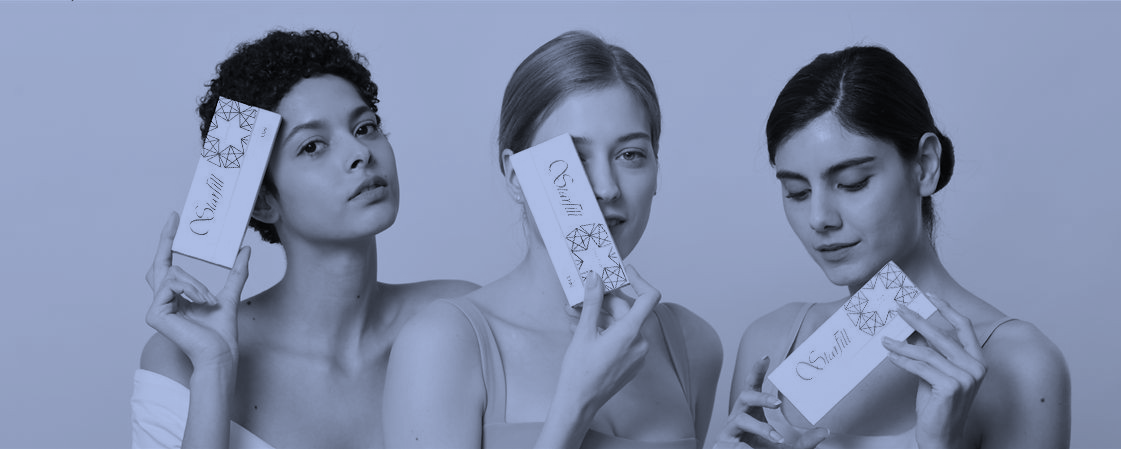 CC
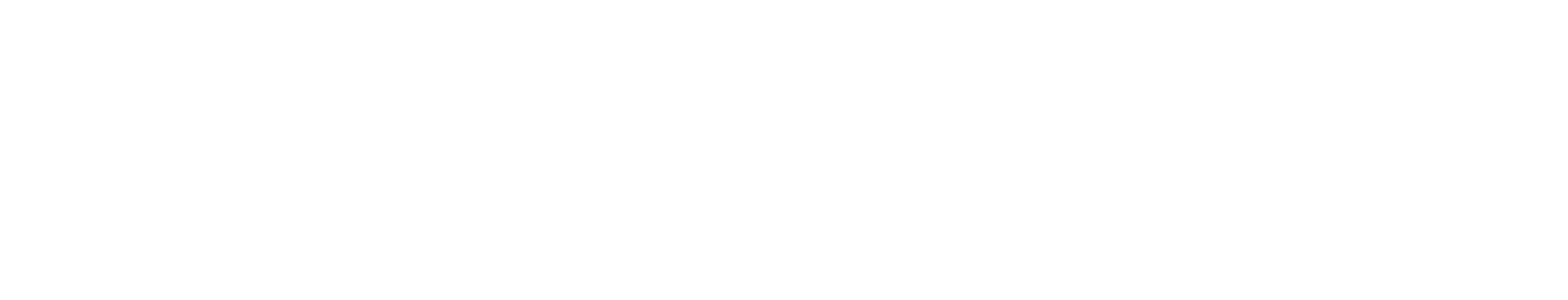 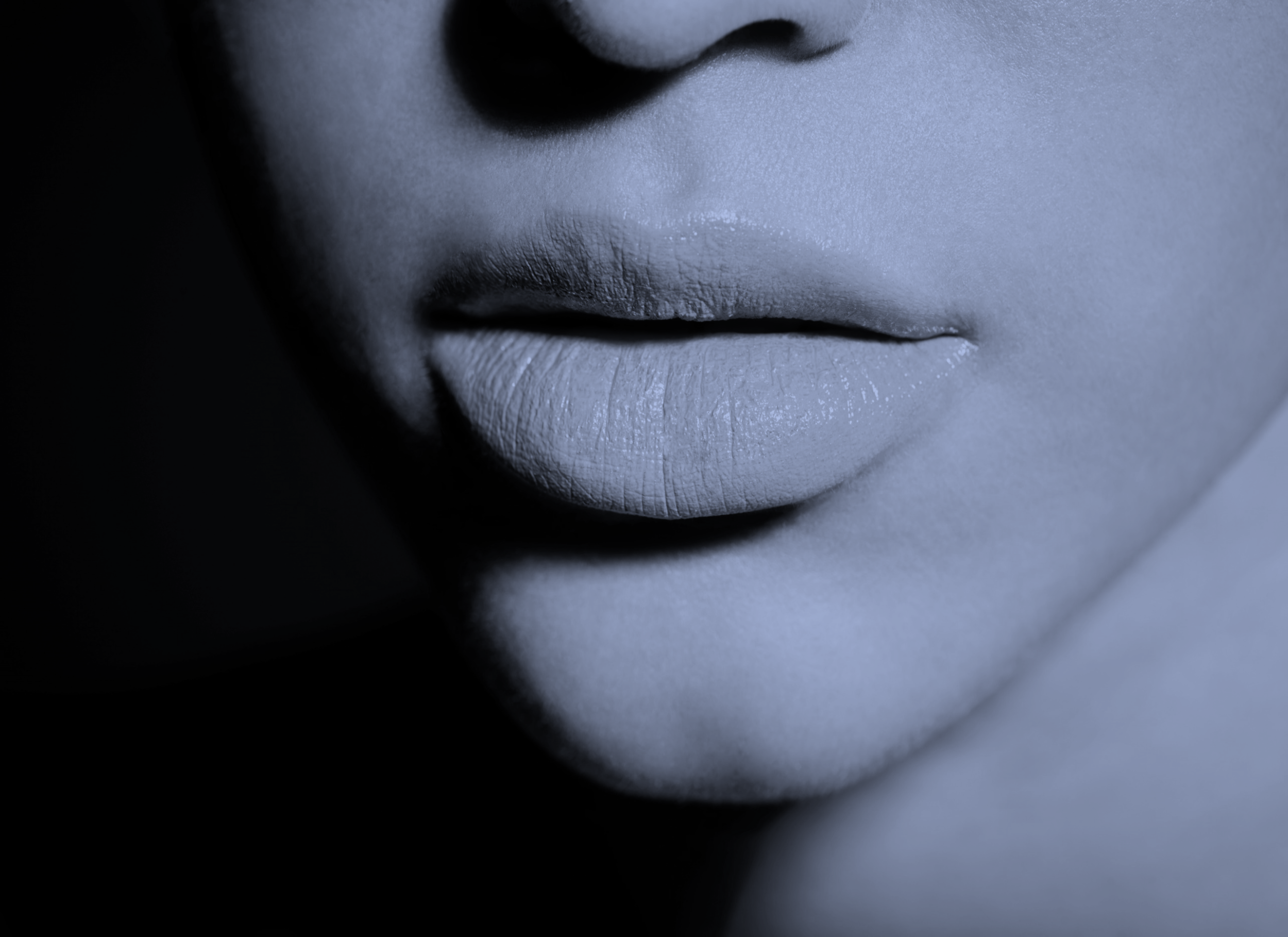 “WAAROM JETEMA-STARFILL?”
[Speaker Notes: Verhaal Werd:

Extra waarom Korean skincare
Ineens hoor je er overal over en vullen zelfs de schappen van de plaatselijke drogisterij zich met K-beauty producten? Maar waar komt deze giga hype vandaan? Allereerst is het belangrijk te begrijpen wat het grote verschil is tussen Korean skincare en Europese skincare. Kort gezegd is dat het volgende:
De samenstelling van gezichtverzorgingproducten uit Europa en Azië verschilt van samenstelling. Koreaanse beautyproducten staan bekend om het uitsluitend gebruik maken van natuurlijke producten die al eeuwenlang worden gebruikt. Anders gezegd, heeft de beautyindustrie er in Europa nogal een handje van allerlei chemische (en soms zelfs schadelijke) ingrediënten toe te voegen aan gezichtverzorgingsproducten. En dat merk je]
Brand Identity
Starﬁll Introduction
Key Message
Exclusive Technology of Starﬁll
THE 9 PROCESS
ZEEP Technology
2CM Technology  3-1) MoD
Downing Process
4-1) Uniform and Fine Particles  4-2) High Cohesivity
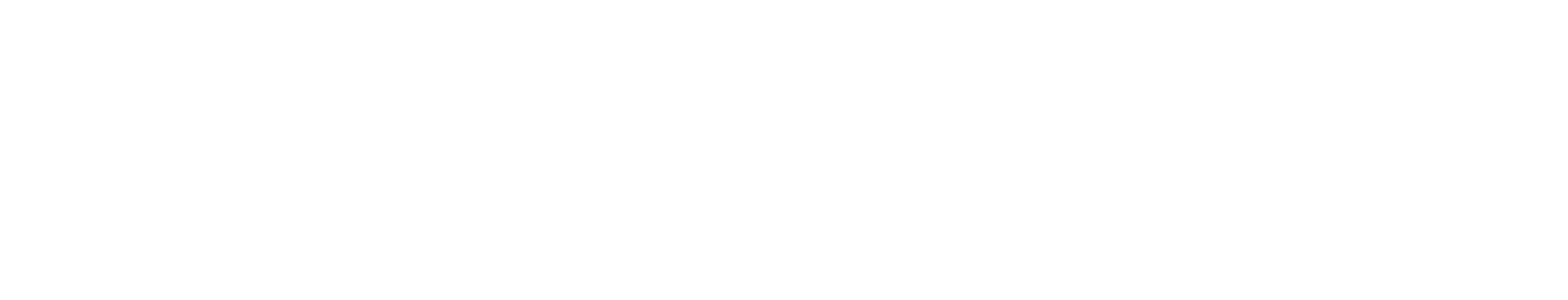 Clinical studies of Starﬁll
Journals of Starﬁll
PMS Report
Clinical trial summary
Oprichting van JETEMA
Bedrijfsontwikkeling van Filler
Door voortdurende R&D en technologische ontwikkeling gaat JETEMA door
om te evolueren en te groeien op verschillende medische gebieden. Verder komt het naar voren als een
mondiaal farmaceutisch bedrijf dat een nieuwe geschiedenis schrijft op het gebied van esthetische geneeskunde
en behandelingstechnologieën op basis van het hoge niveau van O&O-concurrentievermogen en
productiecapaciteit.
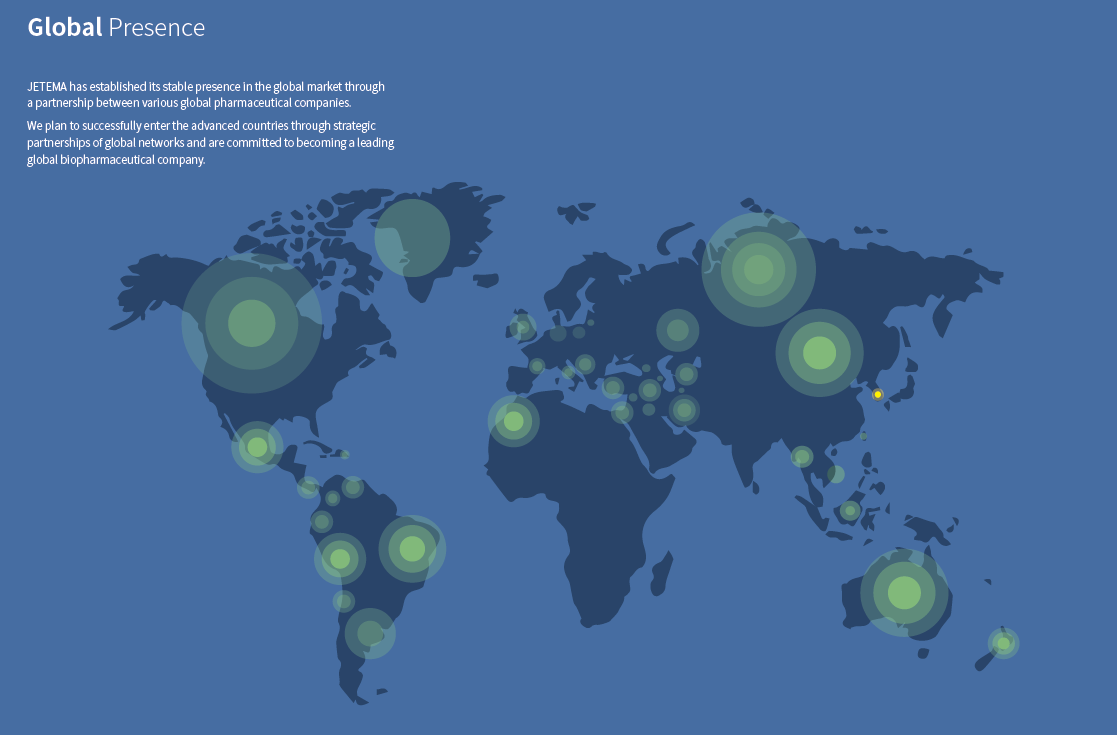 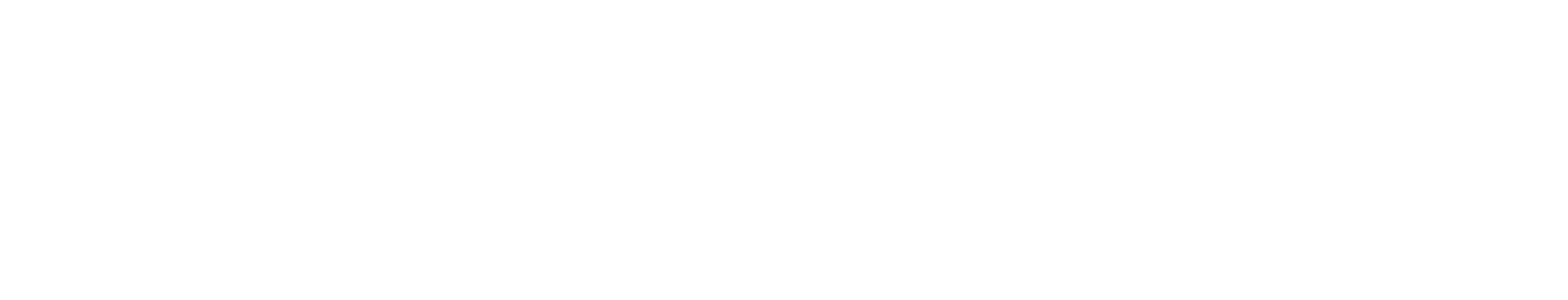 Stap 1
Foundation of JETEMA

Stap 2 Filler business development

Stap 3 Oprichting van een botulinetoxine fabriek 

Stap 4  Een sprong voorwaarts als
een wereldleider
Botulinetoxine KOSDAQ-notering
JETEMA botulinetoxine exportvergunning
[Speaker Notes: Notes voor Werd:

Oprichting van JETEMA
Bedrijfsontwikkeling van Filler
Door voortdurende R&D en technologische ontwikkeling gaat JETEMA door
om te evolueren en te groeien op verschillende medische gebieden. Verder komt het naar voren als een
mondiaal farmaceutisch bedrijf dat een nieuwe geschiedenis schrijft op het gebied van esthetische geneeskunde
en behandelingstechnologieën op basis van het hoge niveau van O&O-concurrentievermogen en
productiecapaciteit.
Geschiedenis van


JETEMA

Stap 1

Foundation of JETEMA 


Stap 2

2018/12
- epiticon® Original (PDO-draad) gelanceerd in Korea
- epiticon® Originele wereldpatentaanvraag
2019.02
- In licentie nemen van commerciële botulinetoxinestammen
type A, B en E
2019.03

Stap 3

- Oprichting van een botulinetoxinefabriek
2019.11
- KOSDAQ-lijst
2020.06
- epiticon® Thin (PDO-draad) gelanceerd in Korea
2020.01
- CE-goedkeuring voor e.p.t.q.® met lidocaïne
2020.05
- ANVISA-goedkeuring voor e.p.t.q.® met lidocaïne
2020.06

Stap 4
Een sprong voorwaarts als
een wereldleider
Botulinetoxine en hijsdraad
bedrijfsontwikkeling / KOSDAQ-notering

- JETEMA botulinetoxine exportvergunning
goedkeuring
2021/05
- Oprichting van een medisch onderzoekscentrum
2021/07
- Russisch GMO-contract voor het COVID-19-vaccin
www.JETEMA.com
2015.03
- HA-vulfabriek gevestigd
2017/04
- Starfill ® (HA-vulmiddel) gelanceerd in Korea
2017/09
- Starfill ® met lidocaïne gelanceerd in Korea]
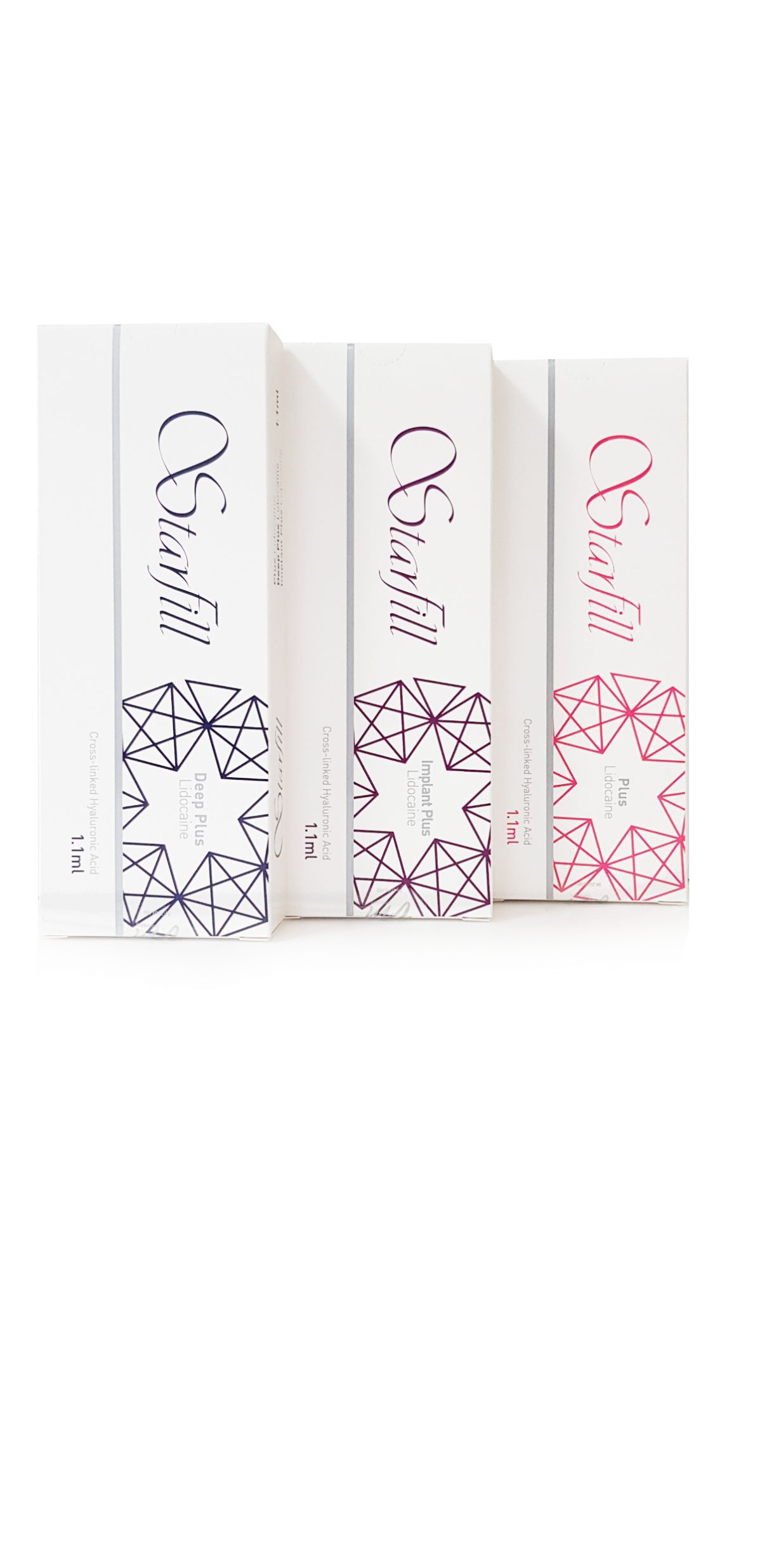 Introductie:
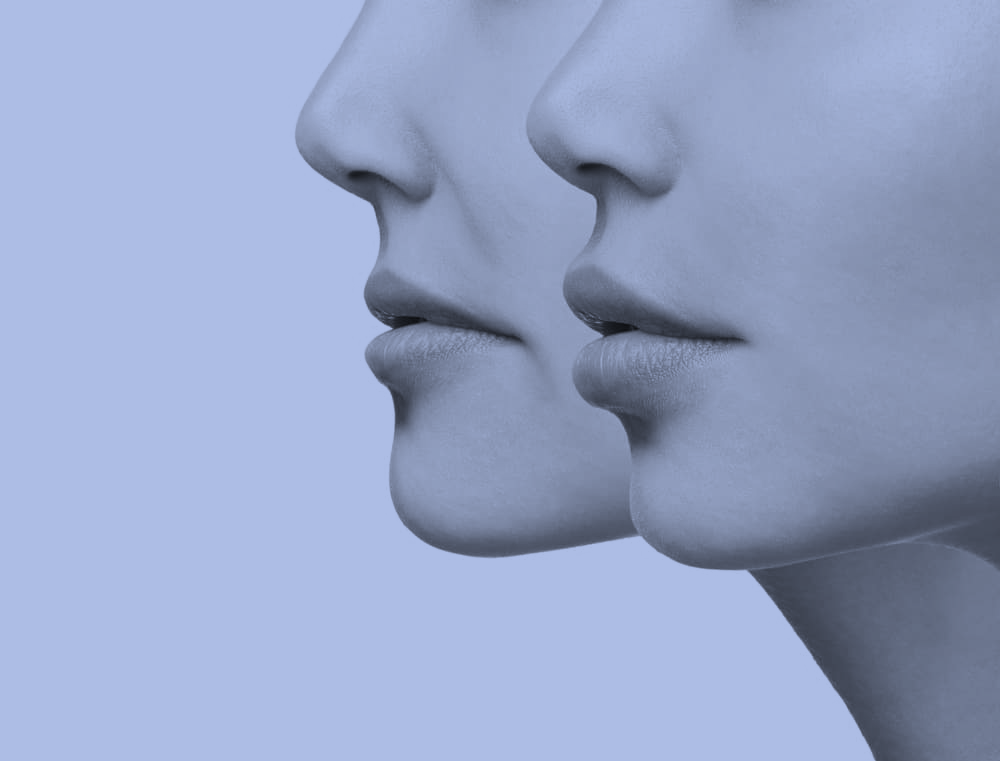 “Starﬁll is a crosslinked hyaluronic acid ﬁller  for mid-to-deep dermal implantation intended for the correction of facial wrinkles or facial augmentation”
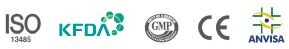 [Speaker Notes: Starfill company]
CONFIDENTIAL
Starﬁll Introduction
Specificaties:
Starfill Lidocaïne heeft drie verschillende lijnen Plus, Deep plus en Implant plus, die van elkaar verschillen op basis van de mate van verknoping, wat resulteert in verschillende visco-elasticiteit.
Subcutaneous /  Supraperiosteal
Deep dermis

310 μm
24 mg/ml
Mid Dermis
Depth of injection
Particle size  HA concentration
Reference
1) Lee, Won, et al. "Clinical application of a new hyaluronic acid ﬁller based on its rheological properties and the anatomical site of injection."
Biomedical Dermatology 2.1 (2018): 1-5.
Starﬁll Introductie
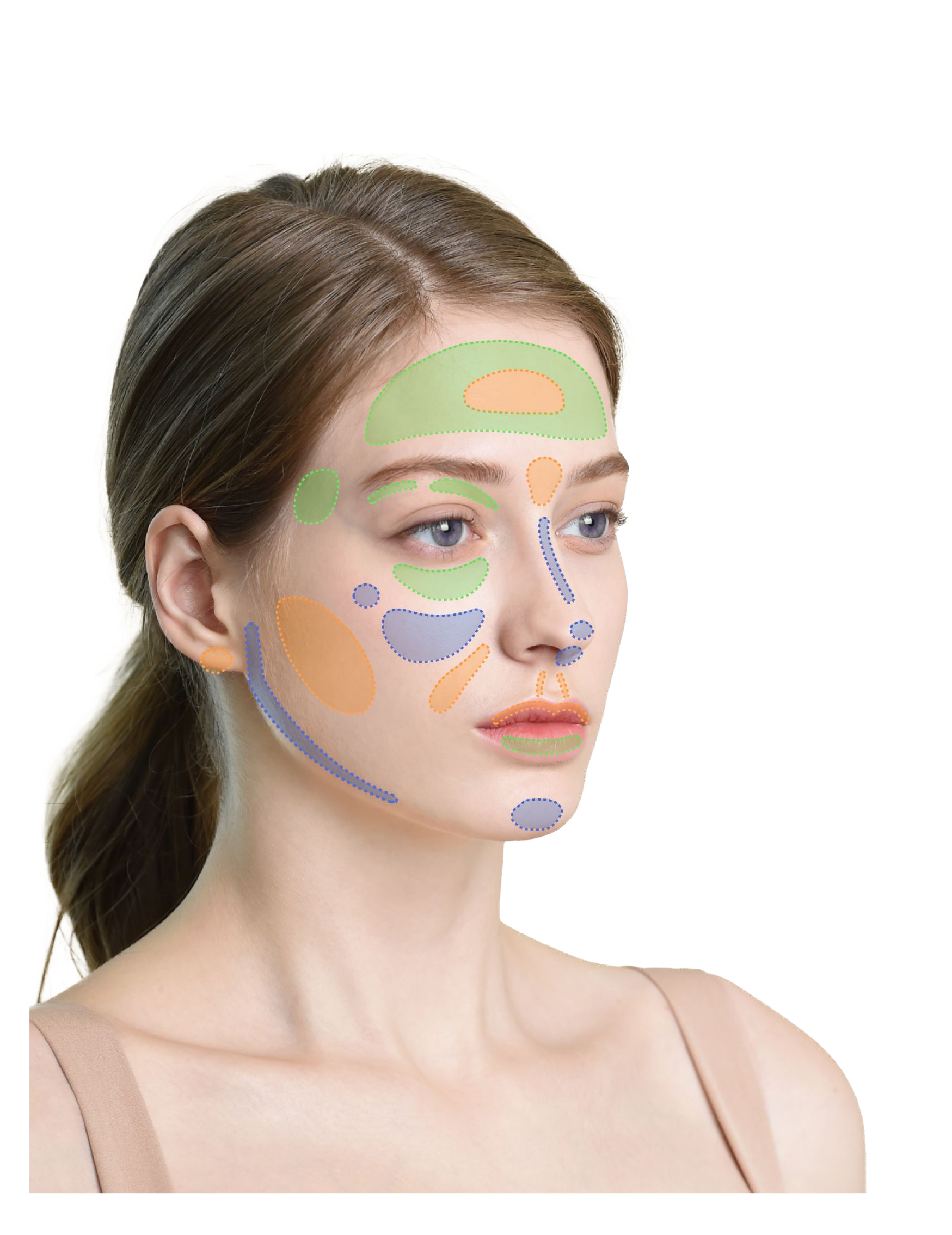 Behandel gebieden
Starfill Deep Plus heeft voldoende cohesie en elasticiteitsmodulus voor voorhoofdsvergroting. Voor een natuurlijkere uitstraling kunt u ook Starfill Plus gebruiken
Gebruik voor de slaap Starfill Plus als basis om te injecteren, en als de persoon een groot volume nodig heeft, injecteer Starfill Deep Plus
Gebruik voor neusvergroting Starfill Implant Plus met hoge cohesie en elasticiteit
Gebruik Starfill Deep Plus voor natuurlijk volume in het wang- en kaakgebied en voor uitstekend volume Starfill Implant Plus. 

Gebruik Starfill Deep Plus voor diep nasolabiaalplooien (subQ/diepe dermis), en voor milde nasolabiale plooien, gebruik Starfill Plus.
Gebruik Starfill Plus voor natuurlijk volume, voor volume en contouren gebruik je Starfill Deep Plus
Voor de kin is een sterk vulmiddel geschikt, gebruik Starfill Implant Plus
[Speaker Notes: Van deze slide zijn posters gemaakt. Na deze workshop krijgt allemaal deze posters en kunnen opgehangen worden in de behandelingskamer]
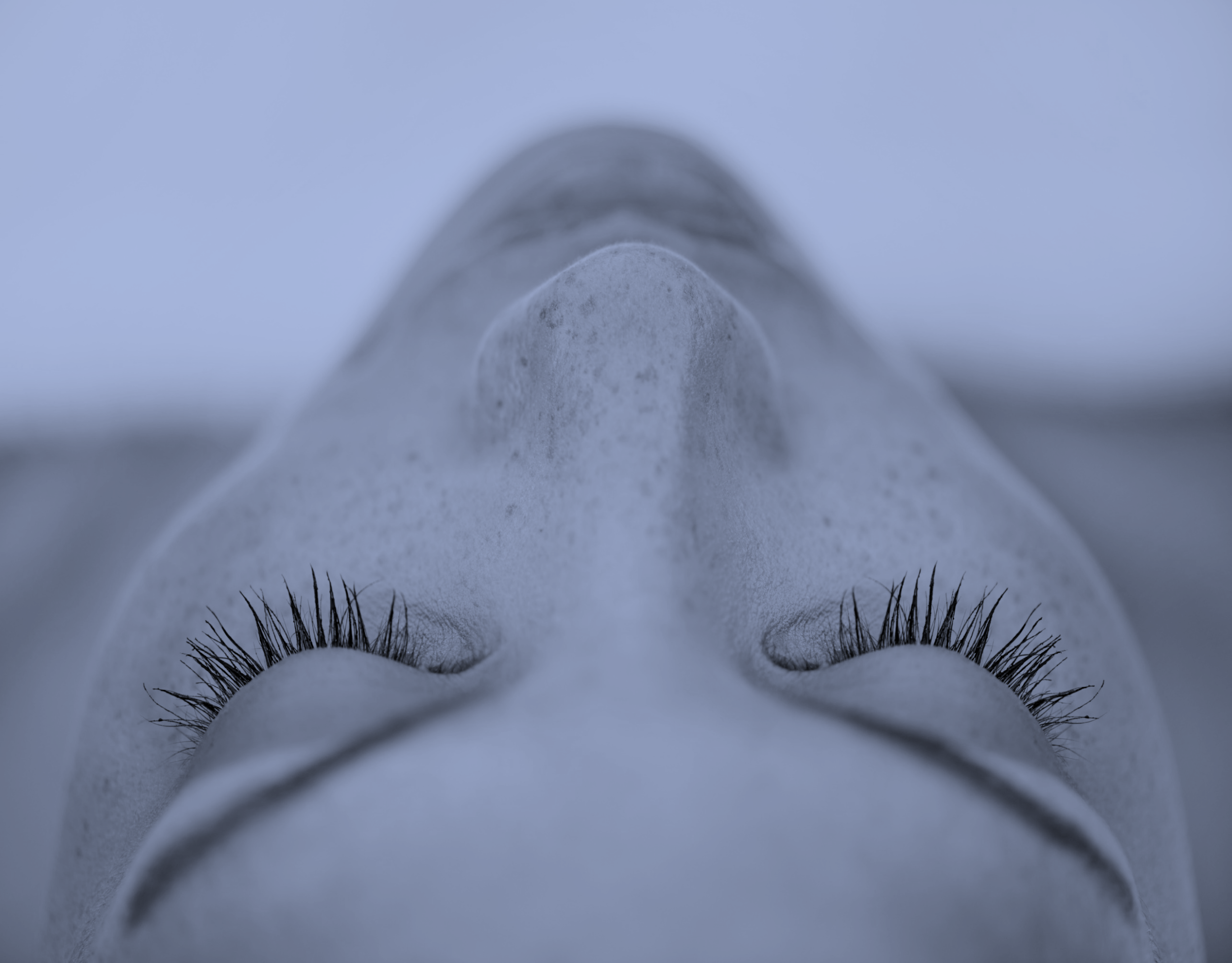 CC
Onderdelen Starfill:
HET 9 PROCESZEEP-technologie
2CM-technologie (MoD)
Downing-proces (uniforme en fijne deeltjes, hoge cohesie)
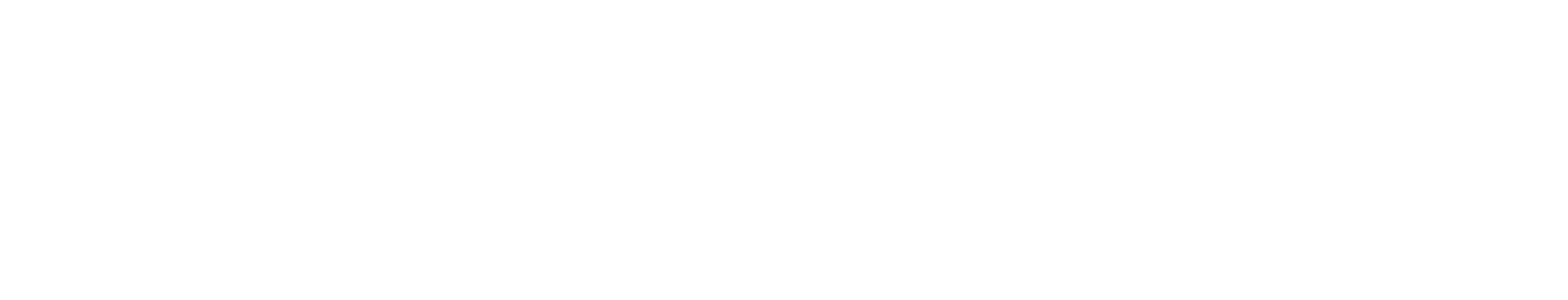 [Speaker Notes: Start Bas]
Ideal Conditions of HA Filler
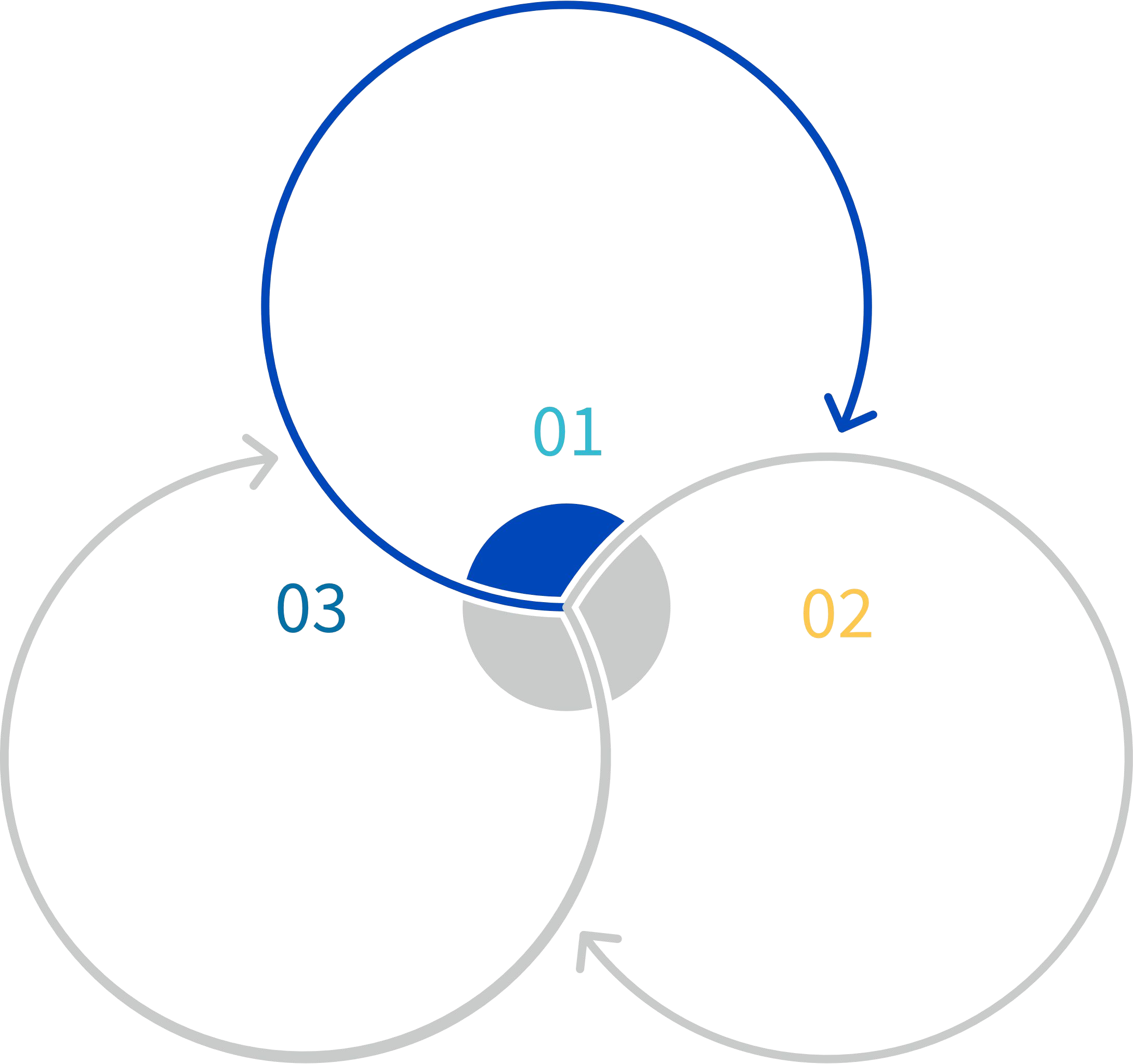 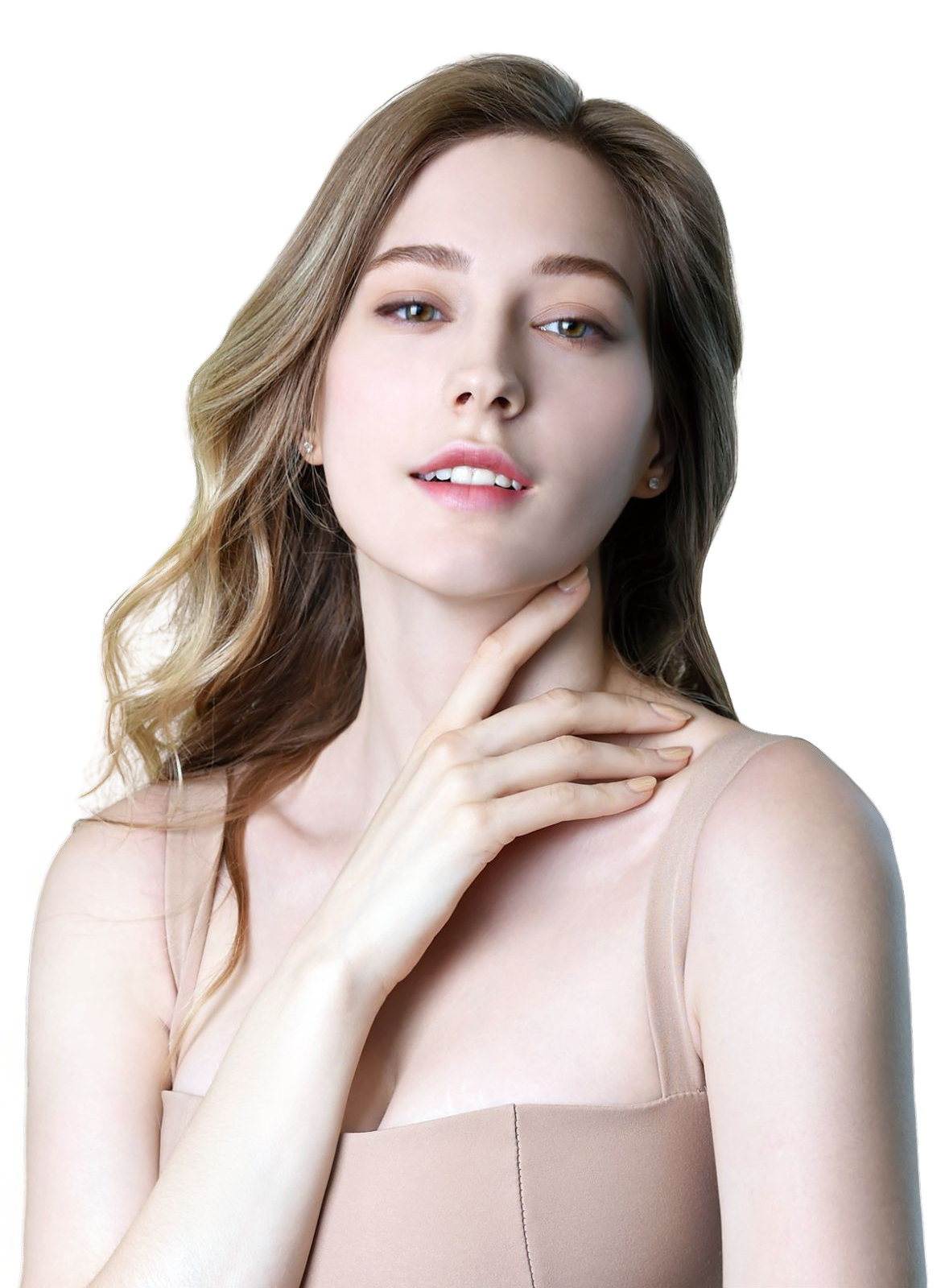 Safe
Cost-eﬀective
Eﬀective
(Easy injection  and molding)
CONFIDENTIAL
1. HET 9 PROCESS
Starfill wordt vervaardigd volgens onze criteria, “THE 9 PROCESS”, om de meest betrouwbare filler te produceren, en wordt strikt gecontroleerd met EP (Europese   Farmacopee) normen.
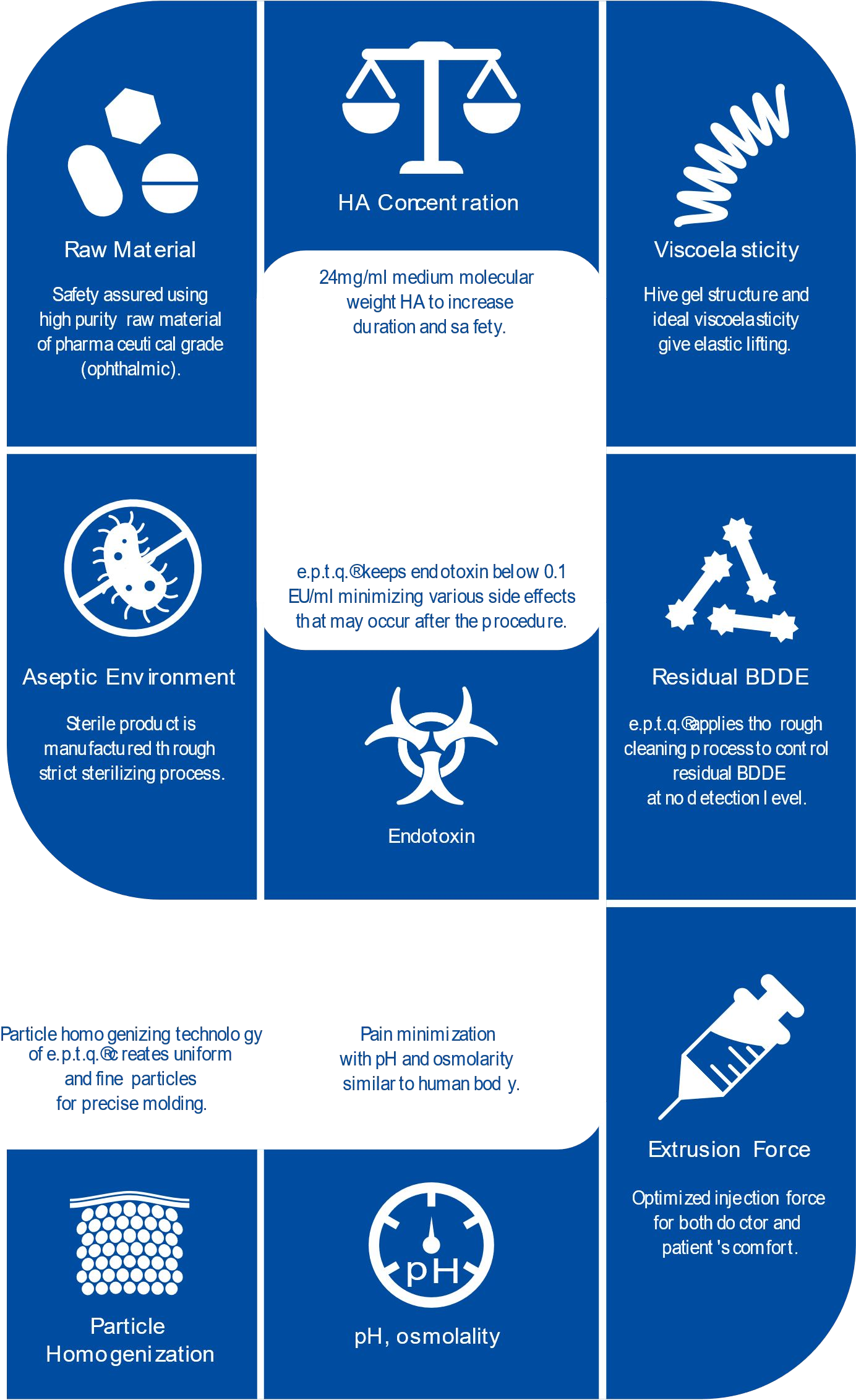 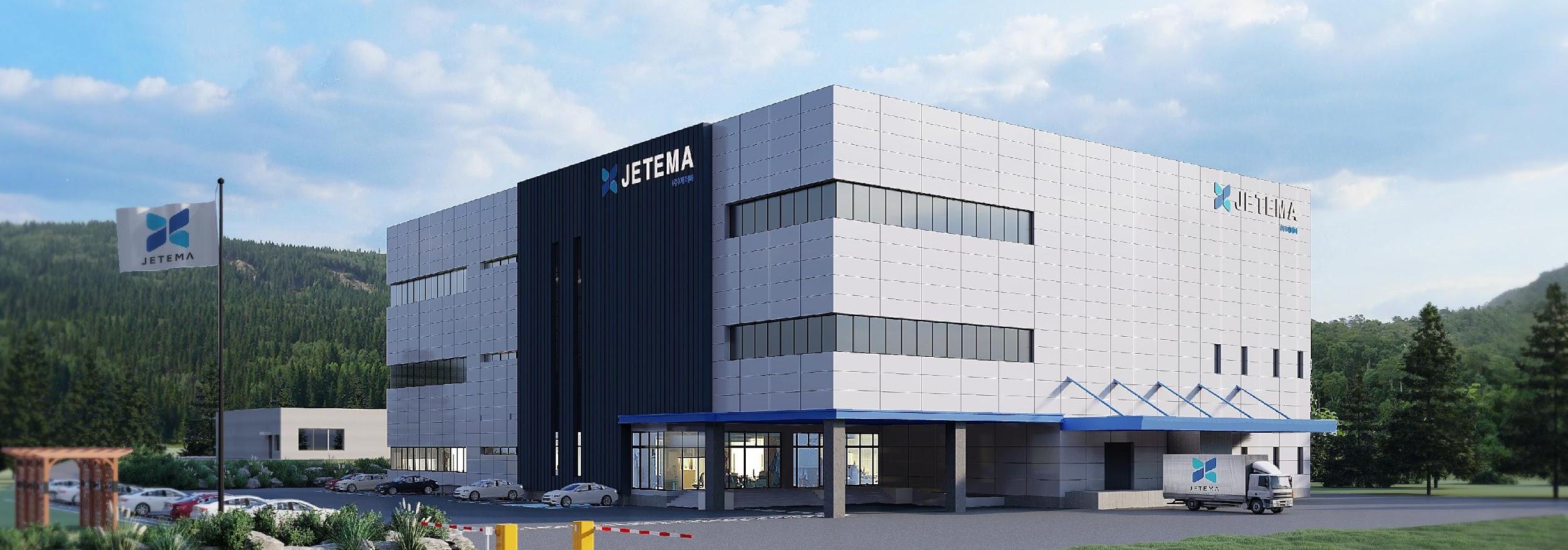 CONFIDENTIAL
2. ZEEP Technology
“Zero Endotoxin and BDDE Entire Process” Technology
① High quality raw material
Starﬁll uses pharmaceutical
Grade (EP, USP registered) HA ingredient  intended for intra-articular and intra-ocular  preparation(Stricter endotoxin standard than  EP; EP standard: <0.05IU/mg, Starﬁll raw  material standard: <0.04IU/mg)
② Minimized residual BDDE

Exhaustive washing
③ Minimized input of BDDE
Thanks to high crosslinking eﬃciency, Starﬁll  minimized BDDE input and MoD (modiﬁcation  degree).

We keep endotoxin below 0.1IU/ml
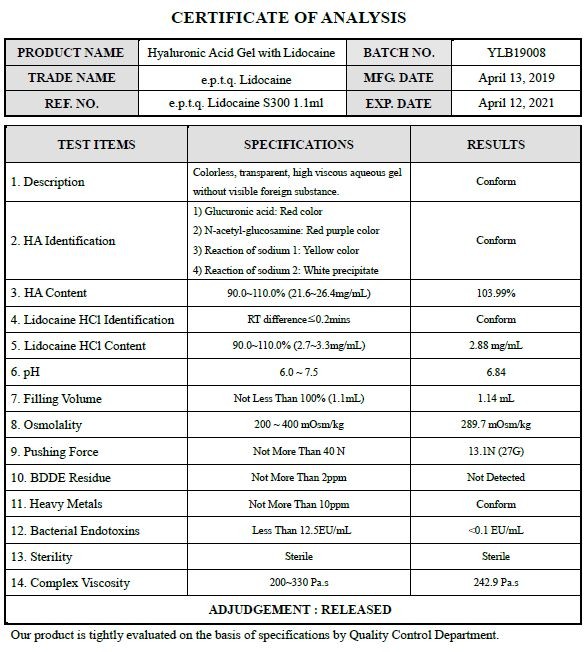 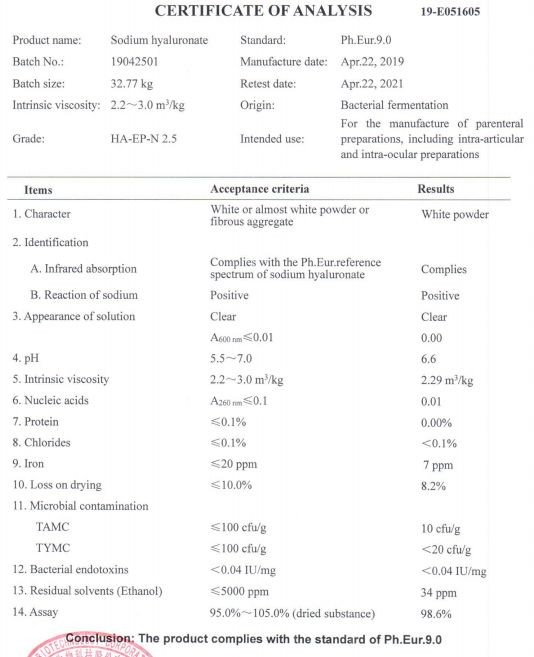 for the ﬁnal product and minimize BDDE
CONFIDENTIAL
3. 2CM(2 Crosslinking Method) Technology
2CM Technology is the crosslinking technology of  Starﬁll to maximize the physical and chemical  crosslinking eﬃciency to minimize the usage of
  chemical crosslinker (MoD 1% level)
Gel with high crosslinking eﬃciency:  Small amount of cross-linking  agent(=BDDE) are required
Physical1) + Chemical2) Crosslinking
1) Physical Crosslinking:
Chemical bonds, such as hydrogen bonds, and/or entanglements  of HA chains → natural crosslinking You need optimum condition  (pH, temperature, ionic strength condition, hydrogen bonding,  charge interactions, etc.) to maximize physical crosslinking
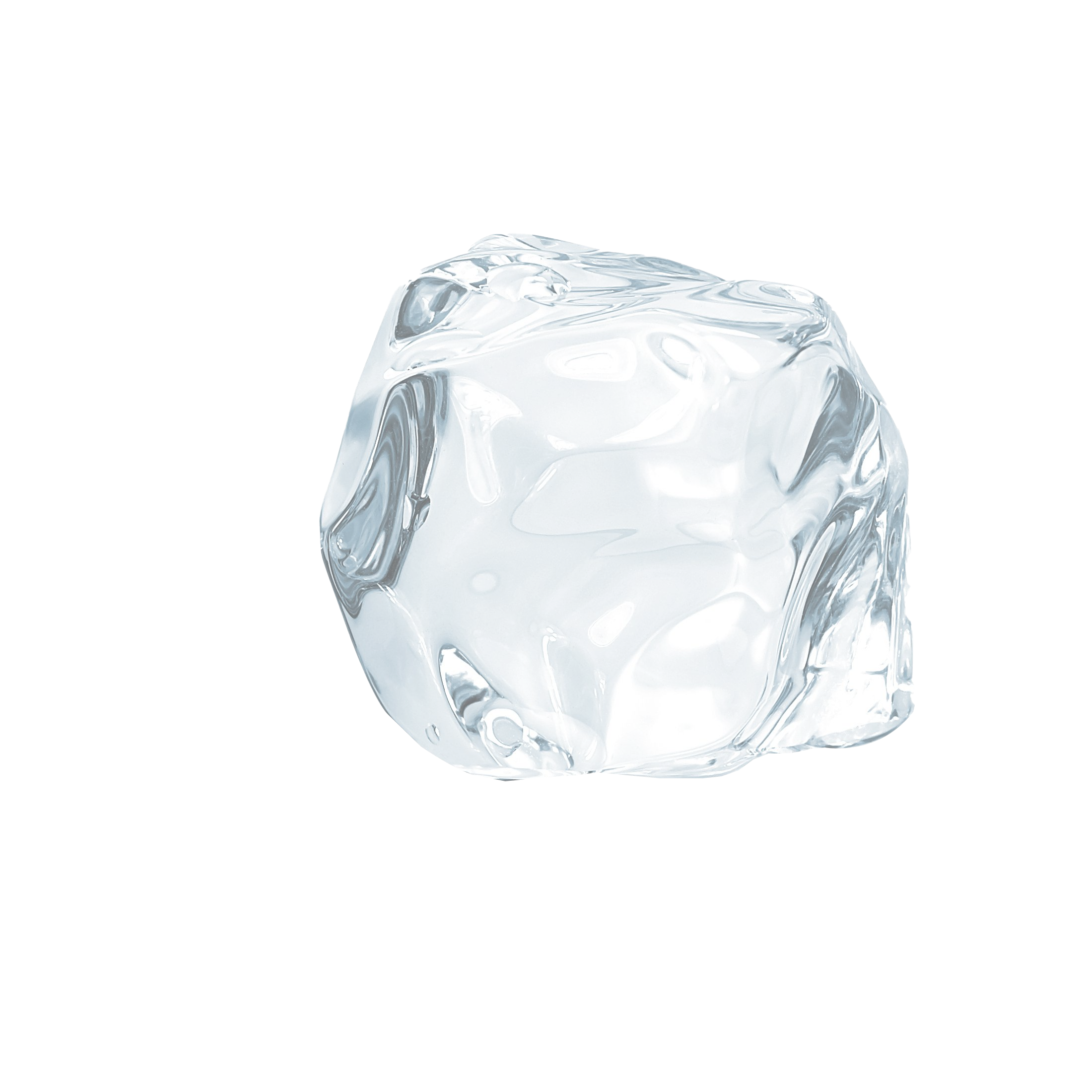 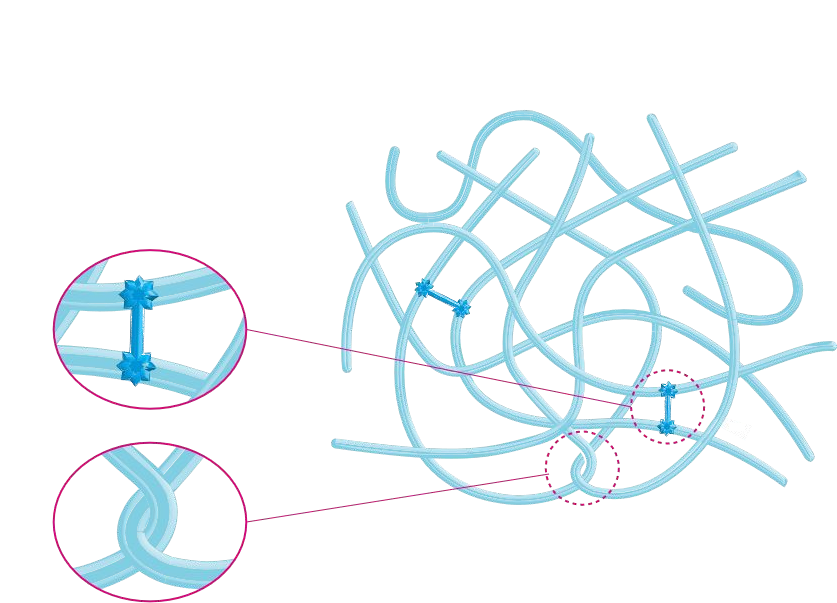 chemical







Fully cross-linked HA gel

physical
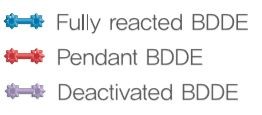 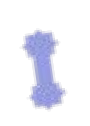 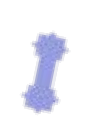 2) Chemical Crosslinking:
Using a chemical crosslinker (BDDE) to crosslink the hyaluronic  acid molecules
It is the crosslinking technology of Starﬁll to create  its viscoelastic properties while securing the safety.
CONFIDENTIAL
3-1. MoD (Modiﬁcation Degree)
What is MoD?
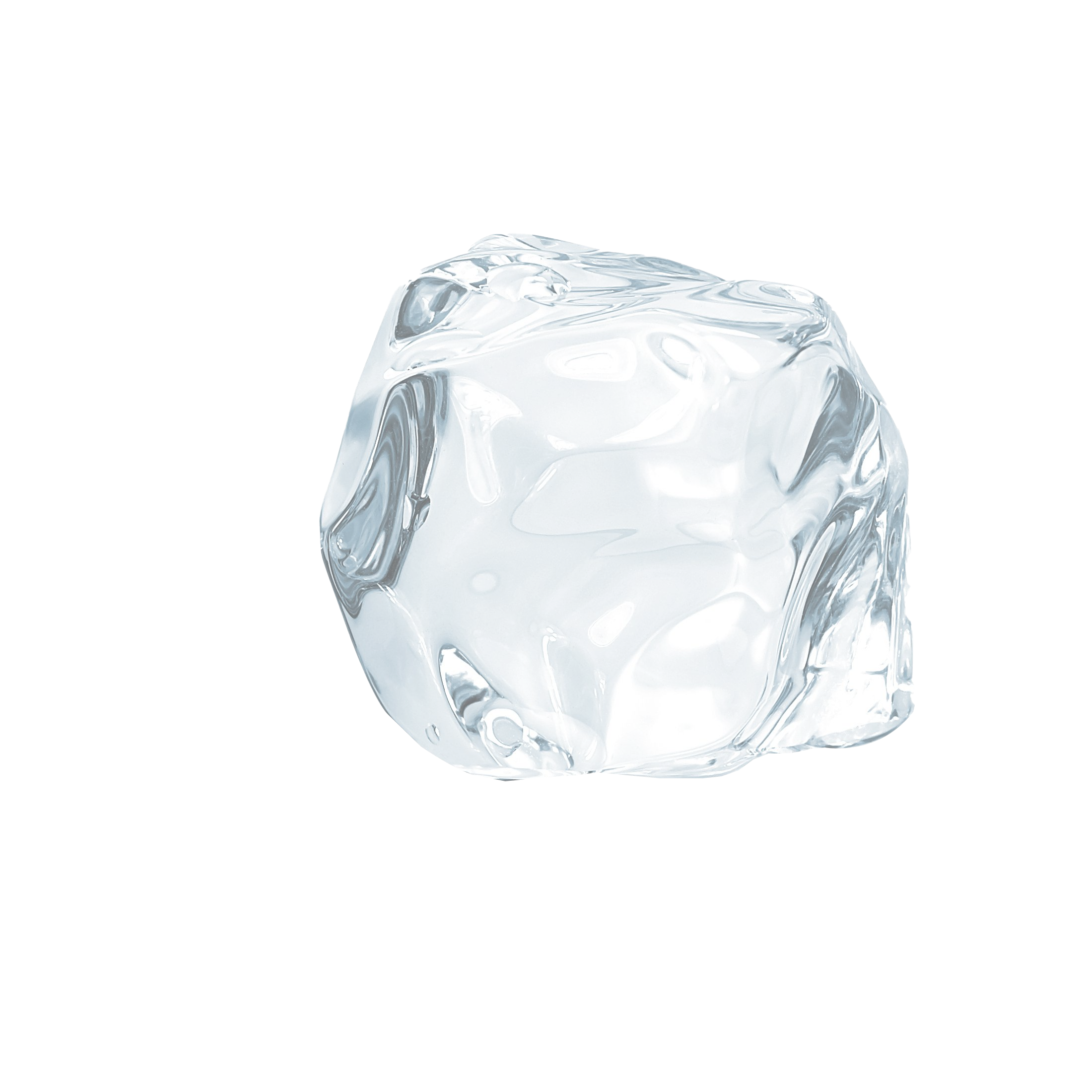 Hyaluronic acid molecule
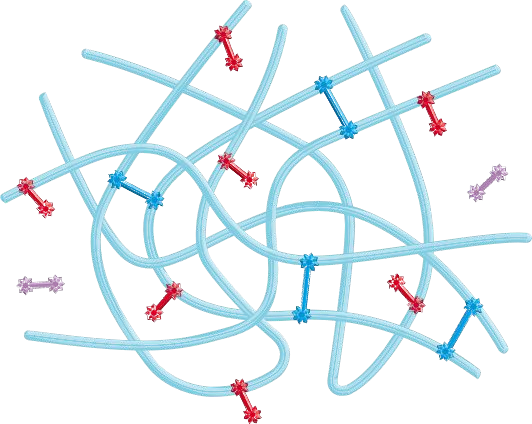 Low MoD is a ﬁller safety requirement.
MoD is hyaluronic acid molecule  modiﬁcation degree.
MoD is the total amount of BDDE (fully reacted  BDDE and pendant BDDE) bound to hyaluronic  acid molecules.
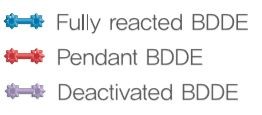 3-1. MoD (Modiﬁcation Degree)
DUS: Som van volledig verknoopt BDDE en hangend BDDE in de HA-gel
DUS: Modificatiegraad van het hyaluronzuurmolecuul (te hoge MoD - Lagere biocompatibiliteit1)
Washing
Minimum Input of BDDE  Fully crosslinked HA gel
with minimum pendant BDDE
Too much BDDE input
Incomplete crosslinked HA gel with  a lot of pendant BDDE
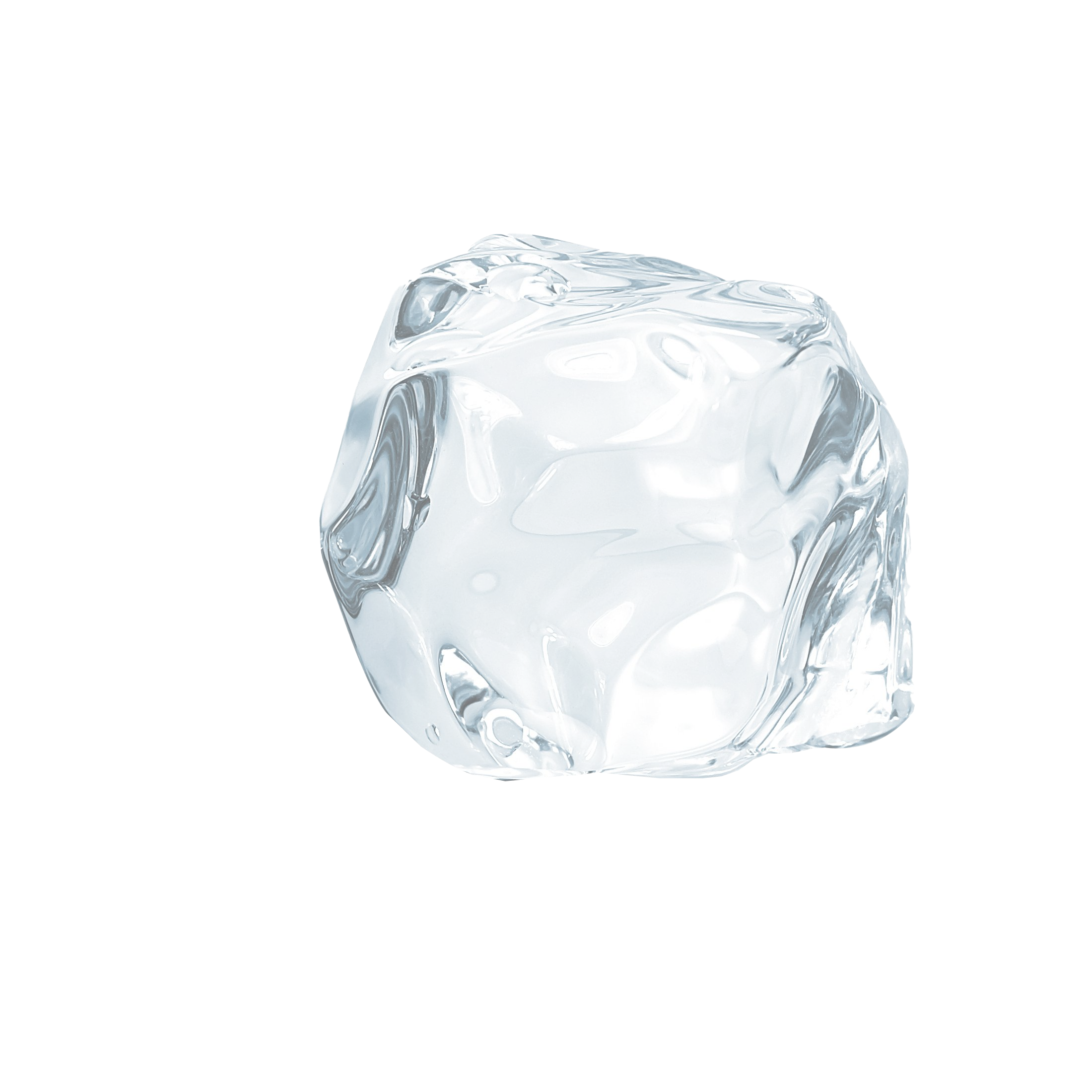 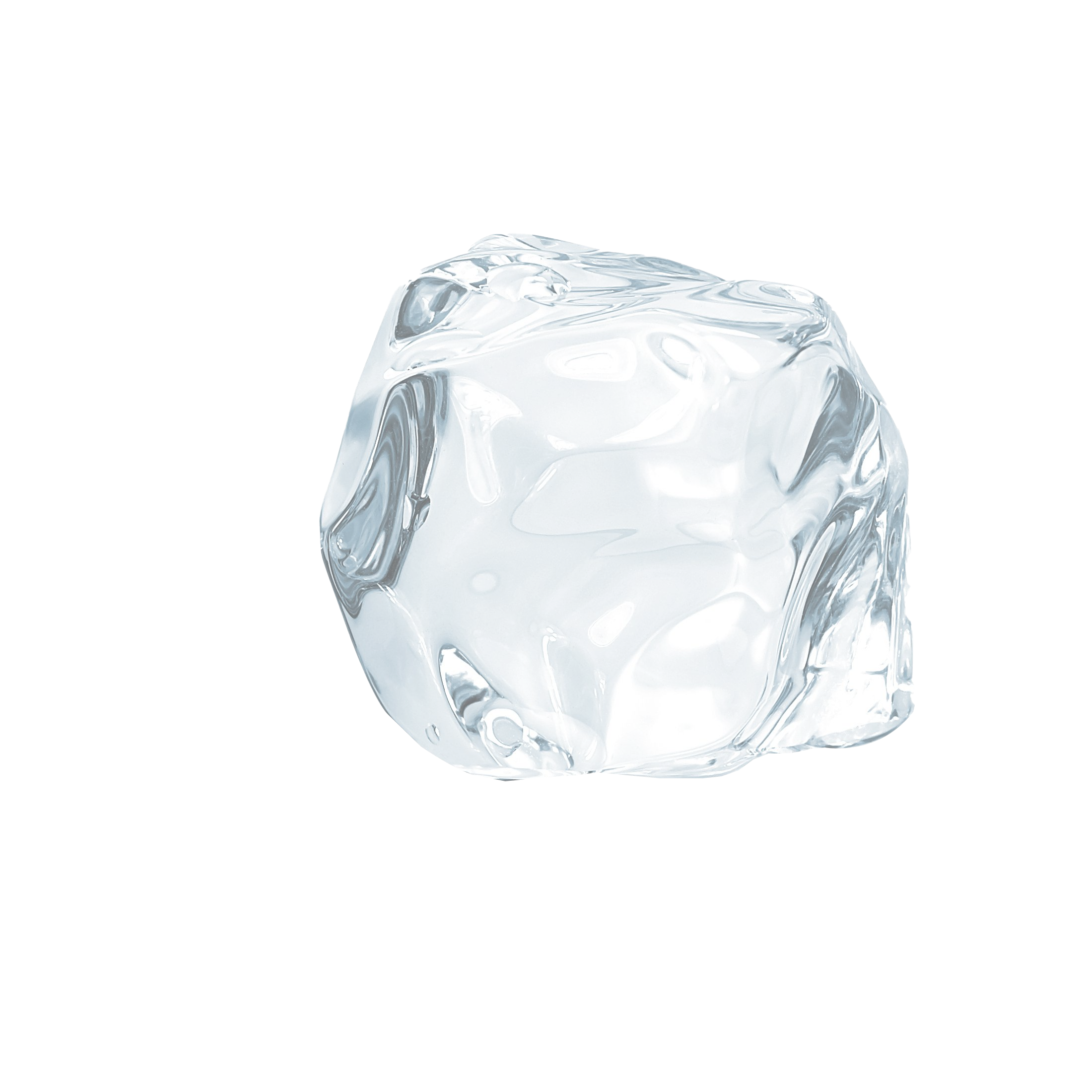 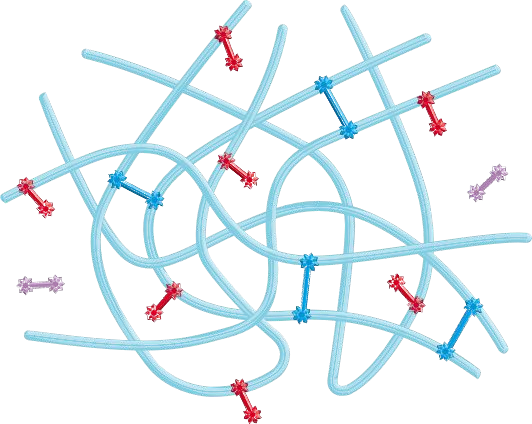 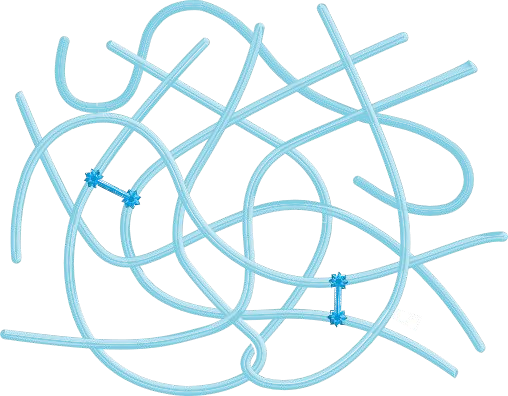 Fully crosslinked BDDE	Pendant BDDE	Unreacted BDDE
[Reference]
1 Kenne, Lennart, et al. "Modiﬁcation and cross-linking parameters in hyaluronic acid hydrogels—Deﬁnitions and analytical methods." Carbohydrate  polymers 91.1 (2013): 410-418.
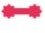 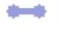 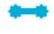 CONFIDENTIAL
3-1. Starﬁll has the lowest MoD among competitors
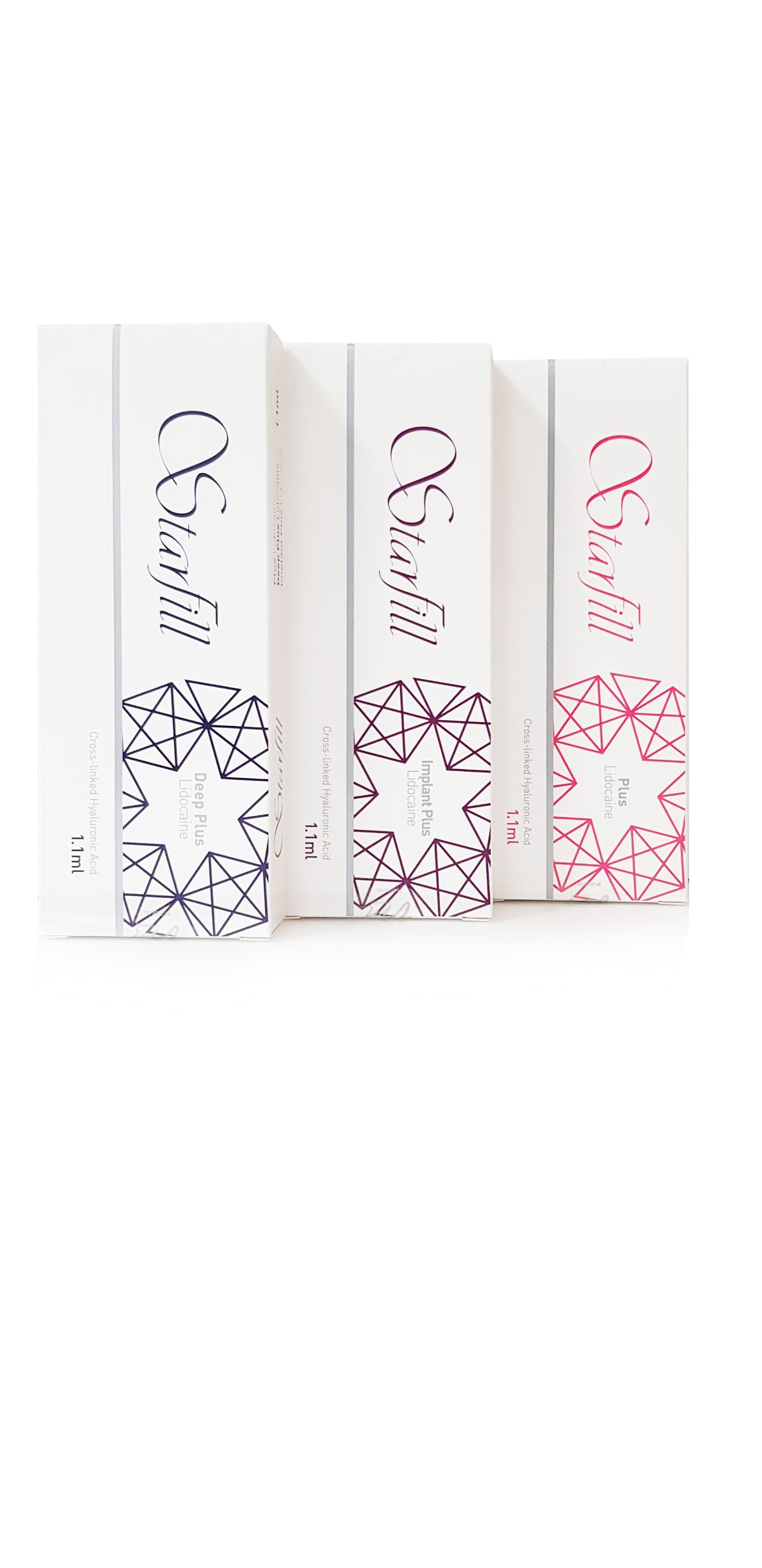 Starﬁll has the lowest modiﬁcation of hyaluronic acid molecules by BDDE,  while still having the suﬃcient viscoelasticity and duration.
[Reference]
1- 4 College of Medicine Chung Ang University, “Comparative analysis of rheological features of ﬁllers” 2017-2018.
5 Teoxane Laboratories. Data on ﬁle, measurement by an independent laboratory of the HA Degree of Modiﬁcation by 1H NMR.
3-1. MoD / BDDE: necessary but too much?
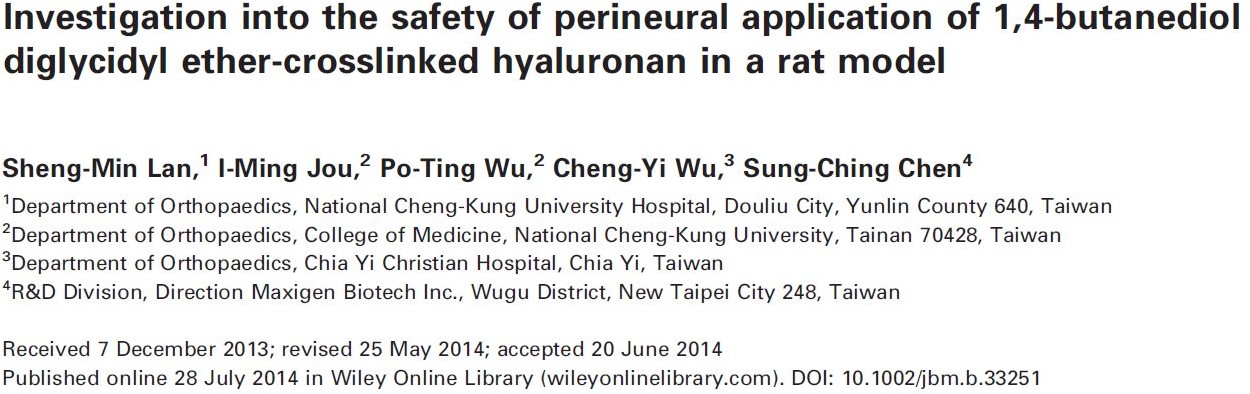 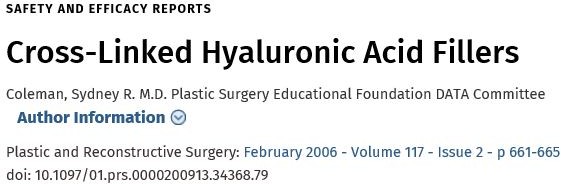 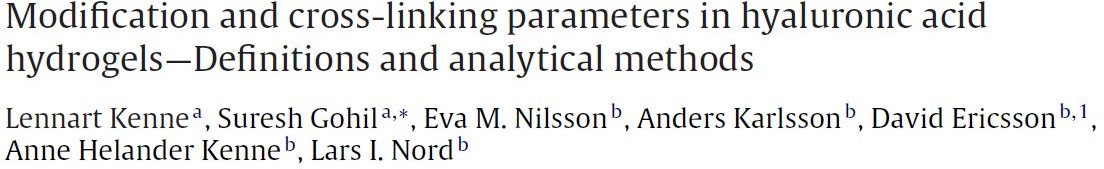 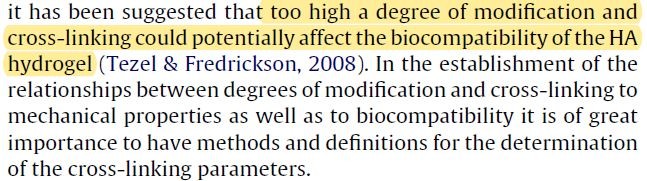 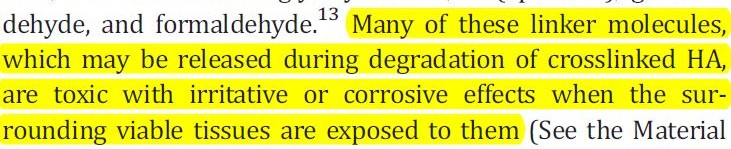 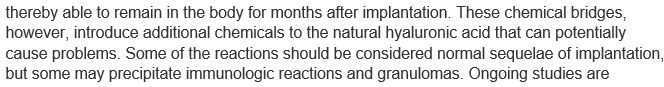 Many of these linker molecules,  which may be released during  degradation of crosslinked HA, are  toxic with irritative or corrosive  eﬀects when the surrounding
  viable tissues are exposed to them.
These chemical bridges introduce  additional chemicals to the natural  HA that can potentially cause  problems such as immunologic  reactions and granulomas.
Too high a degree of  modiﬁcation and crosslinking  could potentially aﬀect the
biocompatibility of the HA hydrogel
BDDE is a must for crosslinking and it is the safest crosslinker, however,  excessive BDDE and/or too much modiﬁcation of HA can cause side eﬀects.
→ It is best to minimize modiﬁcation of hyaluronic acid molecules  by reducing the amount of BDDE input.
[Speaker Notes: Notes to Bas: 

Deze slide staat behoorlijk vol tekst dus niet helemaal handig voor de deelnemers om te laten zien. Dus highlights benoemen

Belangrijk is waarom deze info zo belangrijk is uit publicaties ( geef dit ook zo door aan de deelnemers ) 

Veel van deze linker moleculen, die vrij kunnen komen tijdens de afbraak van verknoopt HA, zijn giftig en hebben irriterende of corrosieve effecten wanneer de omringende stoffen   levensvatbare weefsels worden eraan blootgesteld
Een te hoge mate van modificatie en verknoping kan mogelijk invloed hebben op debiocompatibiliteit van de HA-hydrogel
Deze chemische bruggen introduceren extra chemicaliën in het natuurlijke HA die mogelijk problemen kunnen veroorzaken, zoals immunologische reacties en granulomen]
CONFIDENTIAL
4. Downing Process
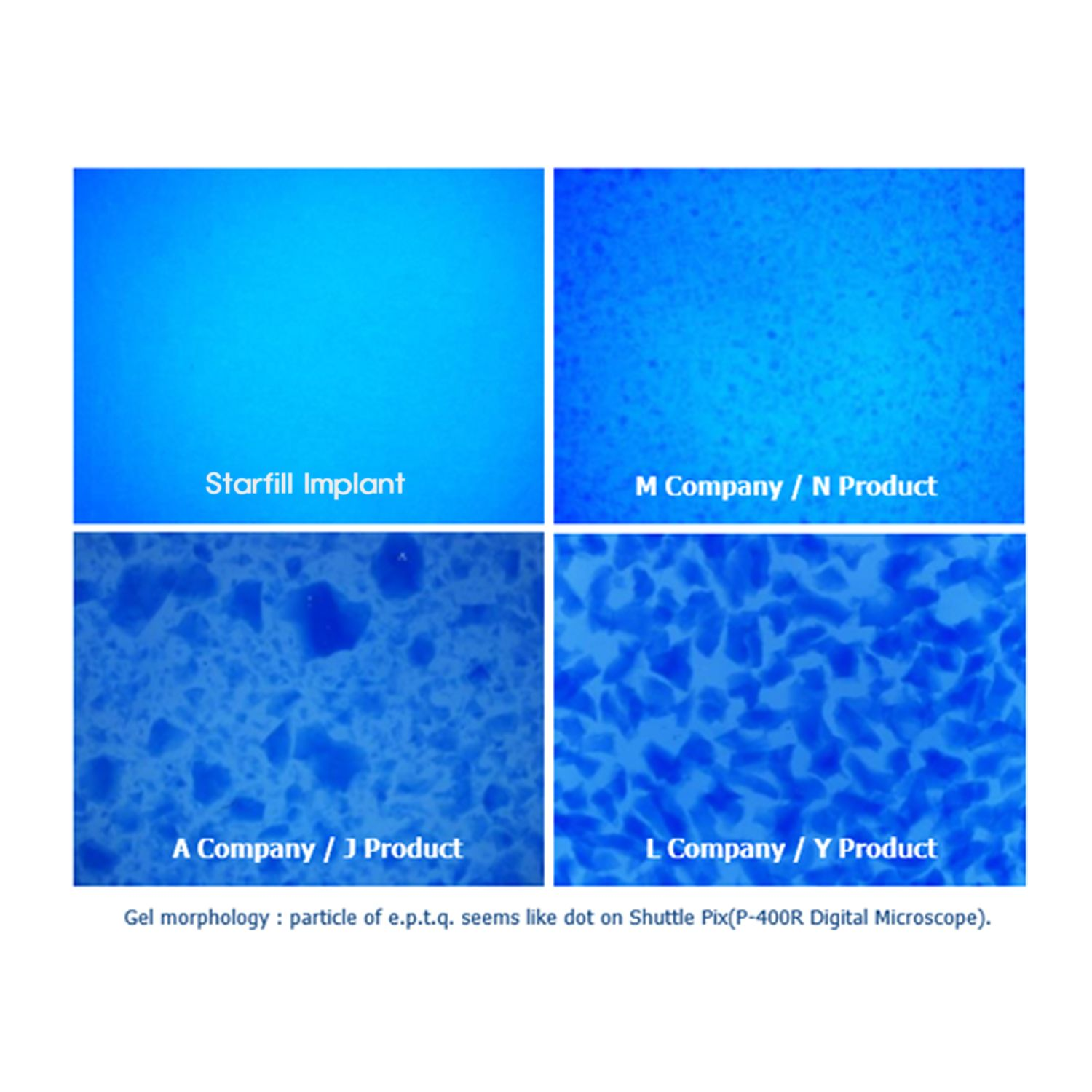 Process to make uniform  and ﬁne particles (310μm)

This uniform and ﬁne particles give  excellent molding, even extrusion
  force and natural result.
Reference : College of Medicine Chung Ang University, “Comparative analysis of  rheological features of ﬁllers” 2017.
CONFIDENTIAL
4-1. Uniforme en kleine deeltjes
Dankzij de fijne en gehomogeniseerde deeltjes vertoont Starfill een zeer klein percentage verandering in de complexe viscositeit en deeltjesgrootte wanneer het via een 30-G naald wordt geïnjecteerd. Normaal gesproken mogen grote geldeeltjes die fillers bevatten niet worden gebruikt met dunne naalden. Gegeven de significante veranderingen in de deeltjesgrootte en het reologisch evenwicht die door de dunne naald gaan
Starfill Implant  (monophasic)
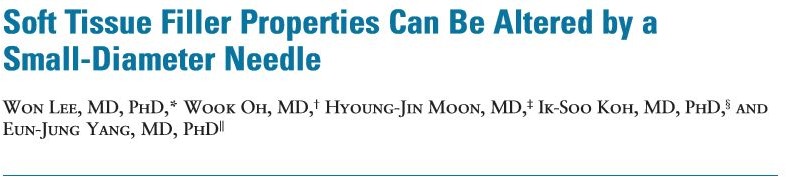 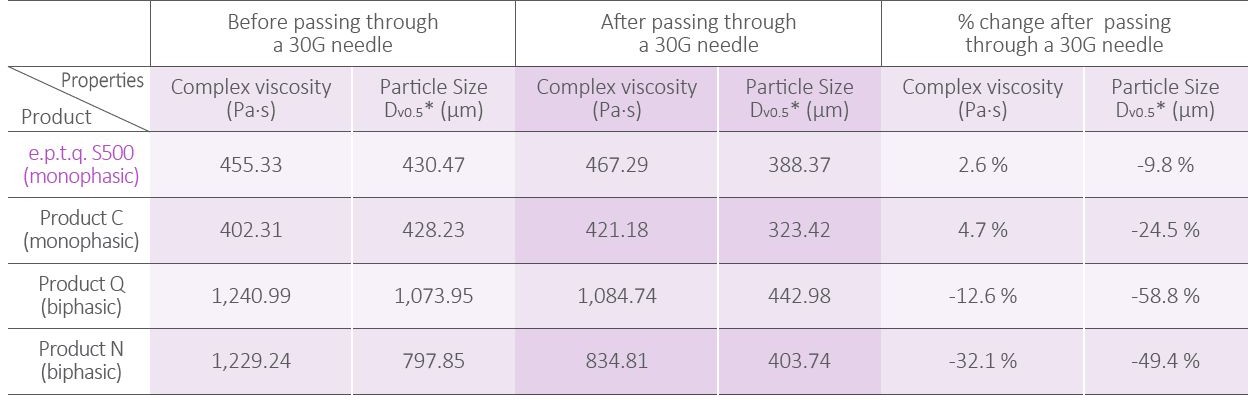 Reference
1) Lee, W., Oh, W., Moon, H. J., Koh, I. S., & Yang, E. J. “Soft Tissue Filler Properties Can Be Altered by a Small-Diameter Needle” Dermatologic surgery: oﬃcial publication for  American Society for Dermatologic Surgery . 2019
[Speaker Notes: Bas zijn toelichting 

Dankzij de fijne en gehomogeniseerde deeltjes vertoont Starfill een zeer klein percentage verandering in de complexe viscositeit en deeltjesgrootte wanneer het via een 30-G naald wordt geïnjecteerd.Normaal gesproken mogen grote geldeeltjes die vulstoffen bevatten niet worden gebruikt met dunne naalden.gegeven de significante veranderingen in de deeltjesgrootte en het reologisch evenwicht die door de dunne naald gaan]
CONFIDENTIAL
4-1. Uniforme en kleine deeltjes
Juve** Voluma
Starﬁll Implant plus lidocaine
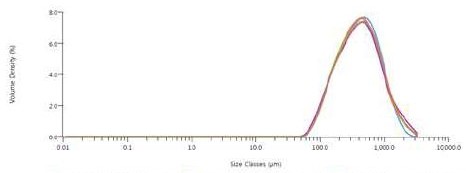 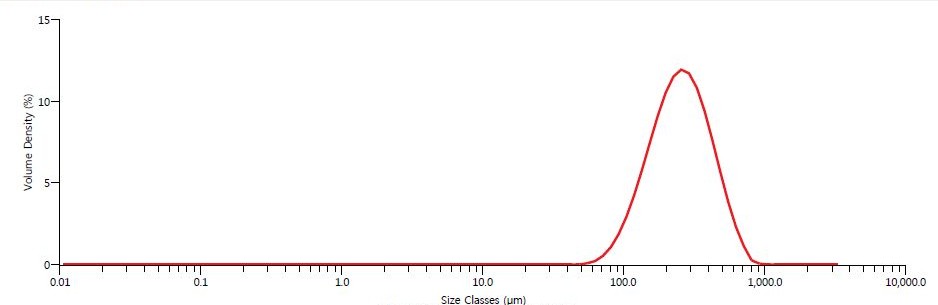 Particle size  d (0.5)
402μm
Particle size  d (0.5)
252μm
Uniformity
span
Uniformity
Span
d (0.1)
145μm
d (0.9)  1,060μm
d (0.1)
130μm
d (0.9)
465μm
0.409
1.330
0.662
2.106
The volume median diameter d (0.5) is the diameter where 50% of the distribution is above and 50% is below.
- Uniformity: how much the volume distribution is concentrated. Value closer to 0 indicate uniform particles.
- Span: an indication of the width of the distribution, value closer to 1 indicates uniform particles.
Starfill-filler heeft kleinere deeltjes en een uniforme verdeling, wat zorgt voor een soepelere injectie en een natuurlijke vormgeving.

Reference : College of Medicine Chung Ang University, “Comparative analysis of rheological features of ﬁllers” 2017.
4-1. Uniforme en kleine deeltjes
⑴ Monophasic ﬁller has smaller particles than biphasic ﬁllers.
⑵ Starﬁll Deep and Implant have uniformity value closer to 0 and span value closer to 1  compared to other ﬁllers, which indicate uniform, homogeneous hyaluronic acid particles.
→ This small-sized and homogeneous particles allow easy and smooth injection.
Reference : College of Medicine Chung Ang University, “Comparative analysis of rheological features of ﬁllers” 2017.
CONFIDENTIAL
Post-Marketing Surveillance Report
both WSRS and

non-inferiority to Restylane Sub-Q
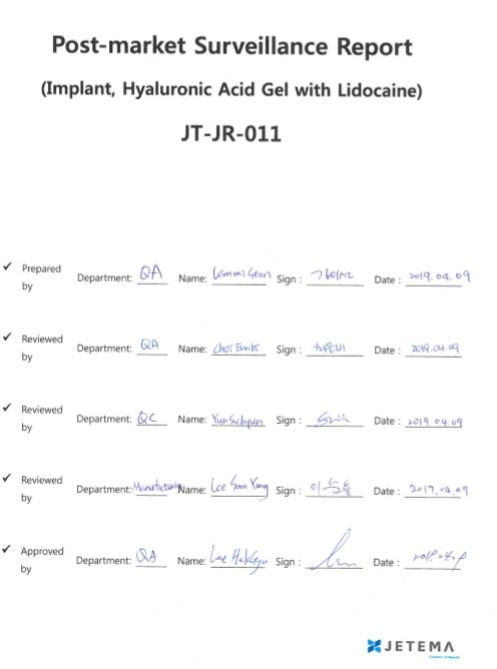 From 2018 to 2020, out of 200,240 syringes sold,
22 syringes were reported for side eﬀects, swelling 0.000109%.
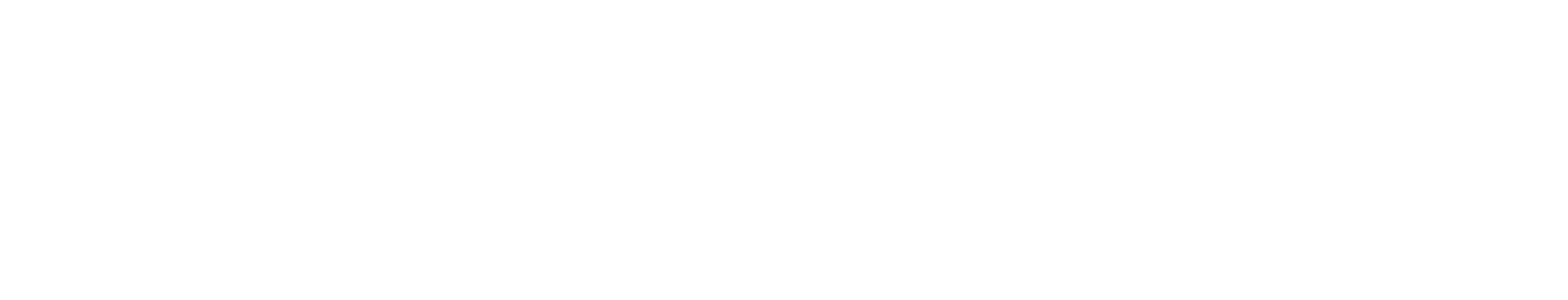 CONFIDENTIAL
Clinical Trial Summary
Starﬁll Implant Plus vs. Restyl*** Sub-Q
In both WSRS and GAIS, Starﬁll Implant Plus showed non-inferiority  to Restylane Sub-Q throughout 48 weeks.
WSRS (Wrinkle Severity Rating Scale)
GAIS (Global Aesthetic Improvement Scale)
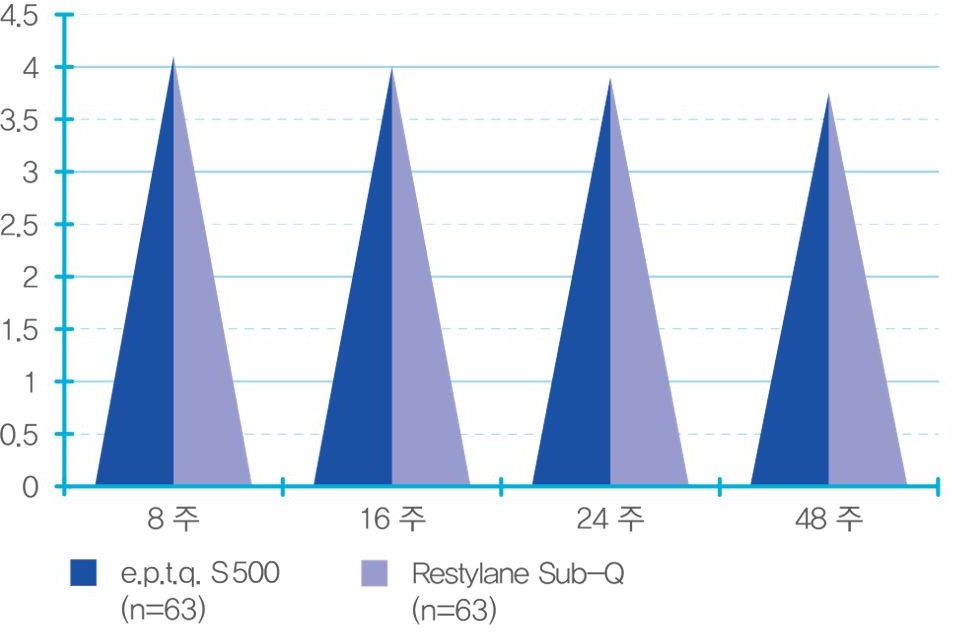 8 W  W
16 W
24 W
48
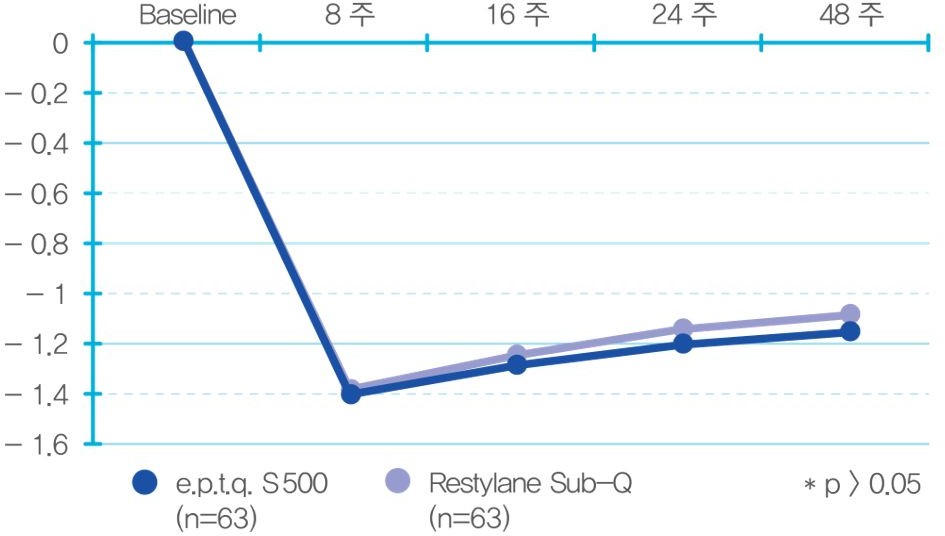 8W	16W	24W	48W
Starfill Implant  plus (n=63)
Restyl*** Sub - Q  ( n=63 )
Restyl*** Sub - Q  ( n=63 )
Starfill Implant  plus (n=63)
Reference : Clinical Study Result, Department of Dermatology, Chung-Ang University Hospital, Korea, 2016.